PROJEKTAS „AŠ  - LIETUVOS PILIETIS“                                             Projektą parengė: priešmok. ugd. ped. Edita Skruodienė,                                                                                                                                          vyr.  auklėtoja Laima Strelkauskienė,                                                                                                                                                        auklėtoja  Gintauta Biskienė
PROJEKTO TIKSLAS:Ugdyti pasididžiavimą savo tautos istorine praeitimi, puoselėti gilius jausmus Tėvynei, Lietuvai. PROJEKTO UŽDAVINIAI:1. Skatinti vaikų domėjimąsi Lietuva, jos istorija, įžymais žmonėmis.2. Susipažinti su Lietuvos regionais, tautiniais drabužiais, tarmėmis.3. Dainuoti lietuvių liaudies, patriotines dainas, šokti ratelius, žaisti žaidimus, deklamuoti eilėraščius apie Tėvynę, Lietuvą.4. Siekti glaudaus bendravimo ir bendradarbiavimo su tėvais, pedagogais, bendruomene.5. Ugdyti vaikų gebėjimą reikšti jausmus piešiant, konstruojant, pinant, modeliuojant.
LAUKIAMI REZULTATAI:1. Ugdytiniai išsamiau susipažins su Lietuvos istorija, žymiais žmonėmis.2. Puoselės lietuvių tautos tradicijas ir papročius.3. Plačiau sužinos apie Lietuvos valstybines šventes ir Lietuvai reikšmingus įvykius.4. Ugdysis pagarbą Lietuvai, lietuvių tautai, kultūrai.5. Glaudesnis bendravimas ir bendradarbiavimas su šeima, bendruomene, teigiamos emocijos.DALYVIAI: lopšelio-darželio „Strazdelis“ ugdytiniai, tėvai ir pedagogai.
PROJEKTAI, VEIKLOS GRUPĖSE IR ĮSTAIGOJE
Sausio 13-oji, Laisvės gynėjų diena
Lankome  I. Šimulionio namą
Šią dieną minime darželyje, grupėse
Donato Žvirblio filmo pristatymas Sausio 13-osios dienai „Ekspedicija - Sibiras
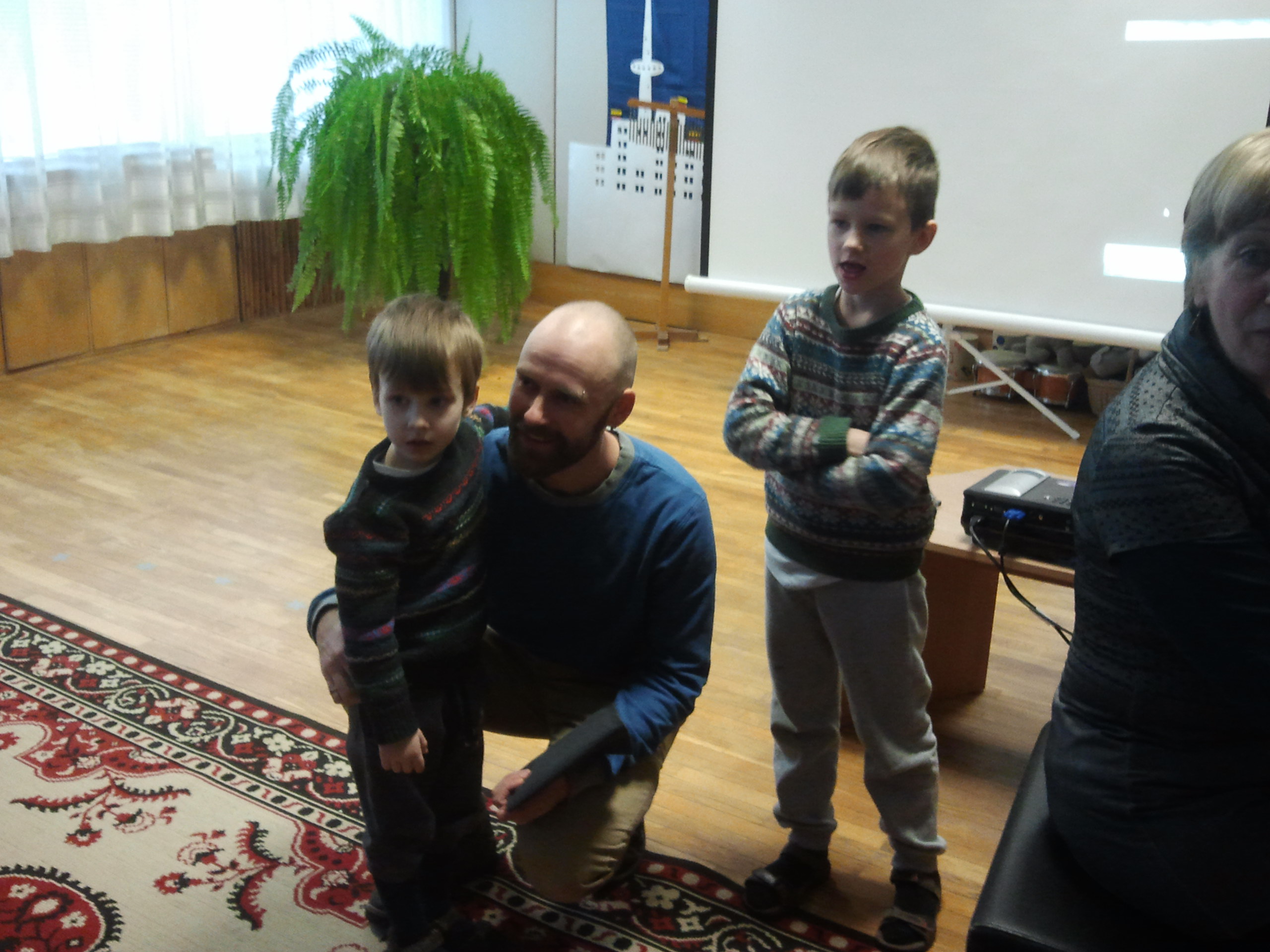 Vasario 16-oji Lietuvos Nepriklausomybės diena
Vaikų gaminti vėjo malūnėliai tapo  Lietuvos trispalve.
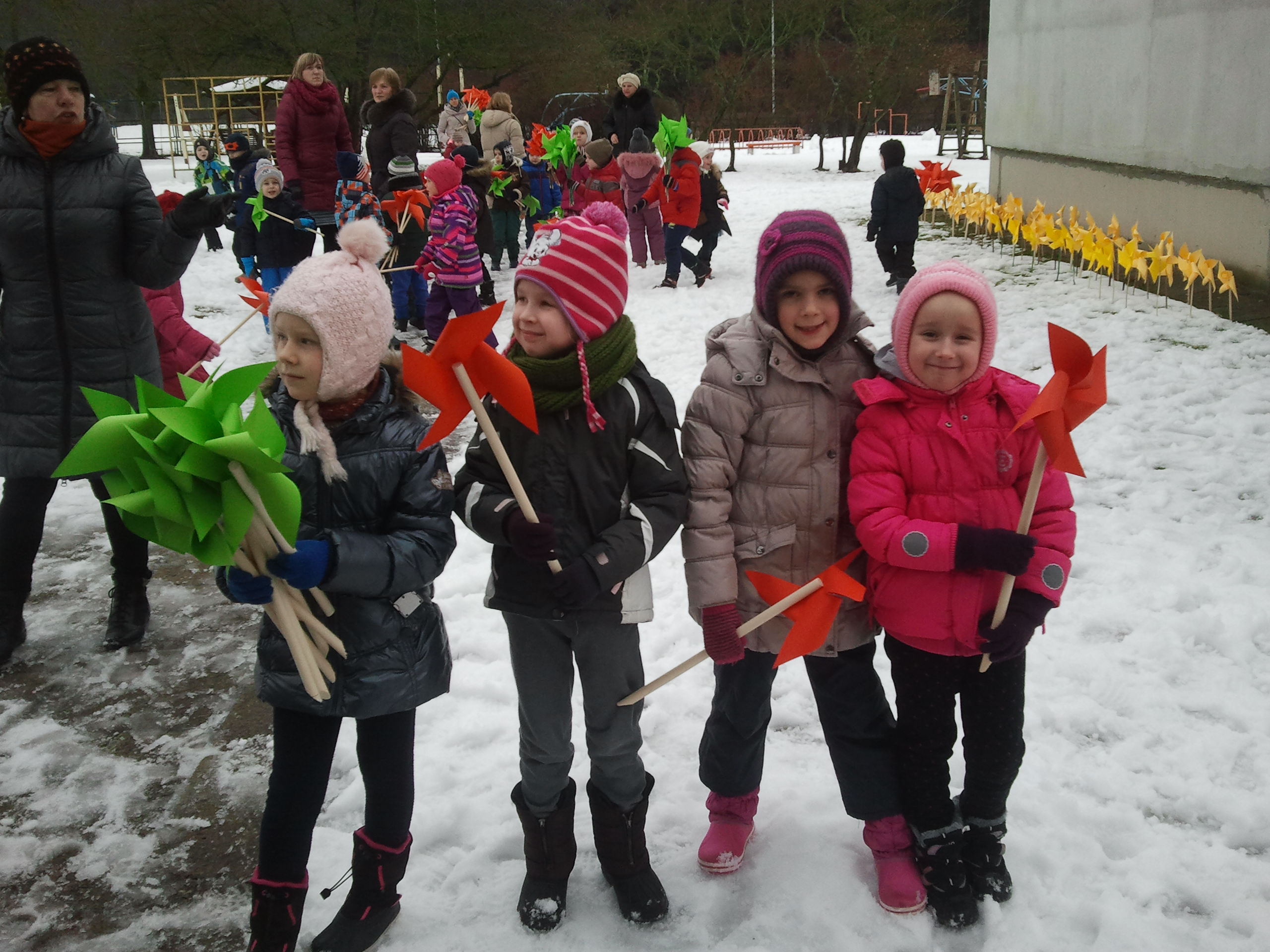 Kovo 11-ojiLietuvos Nepriklausomybės atkūrimo diena
Knygelių apie Lietuvą kūrimas                                                        „Vyturėlių“ gr. knyga
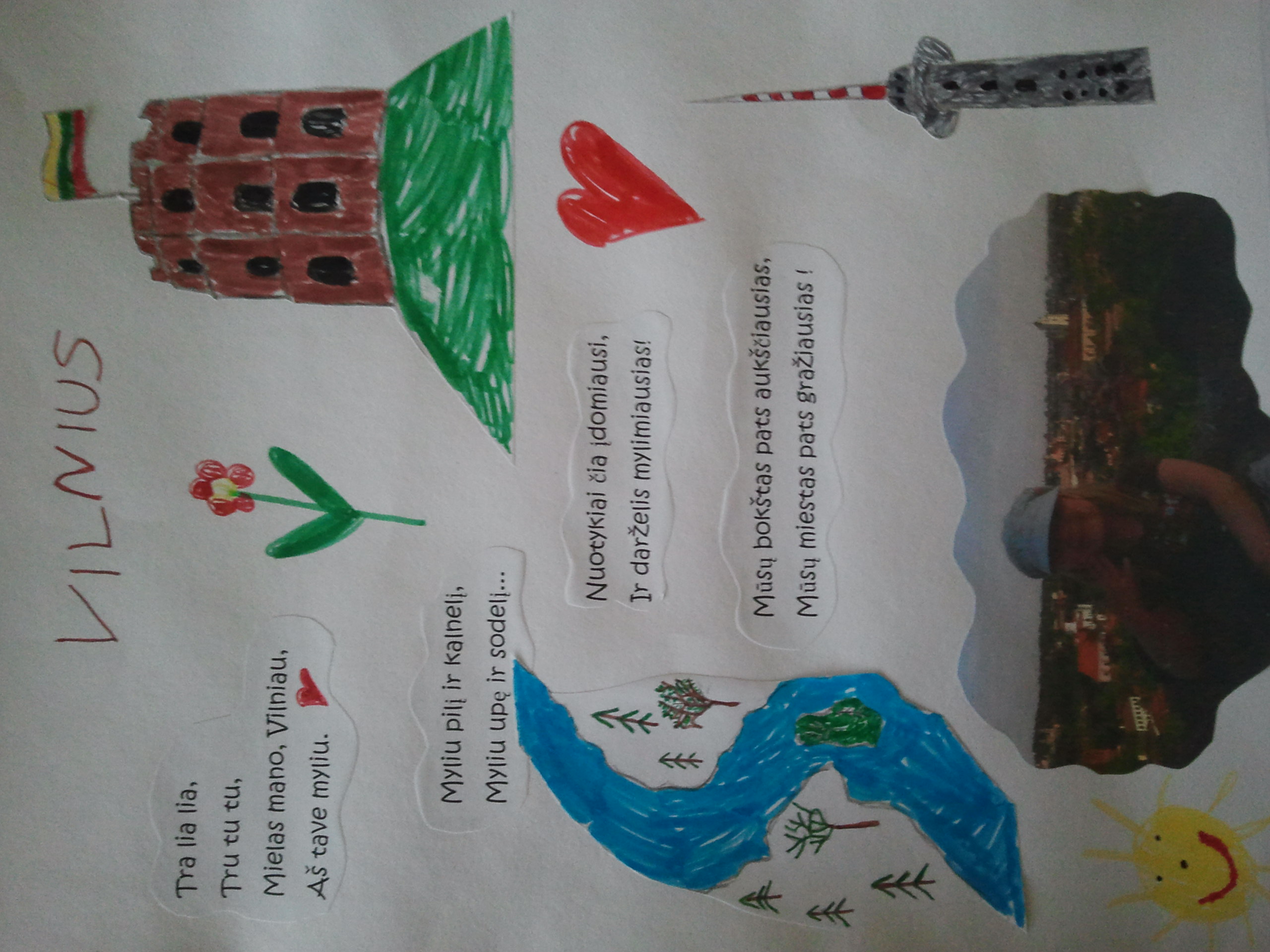 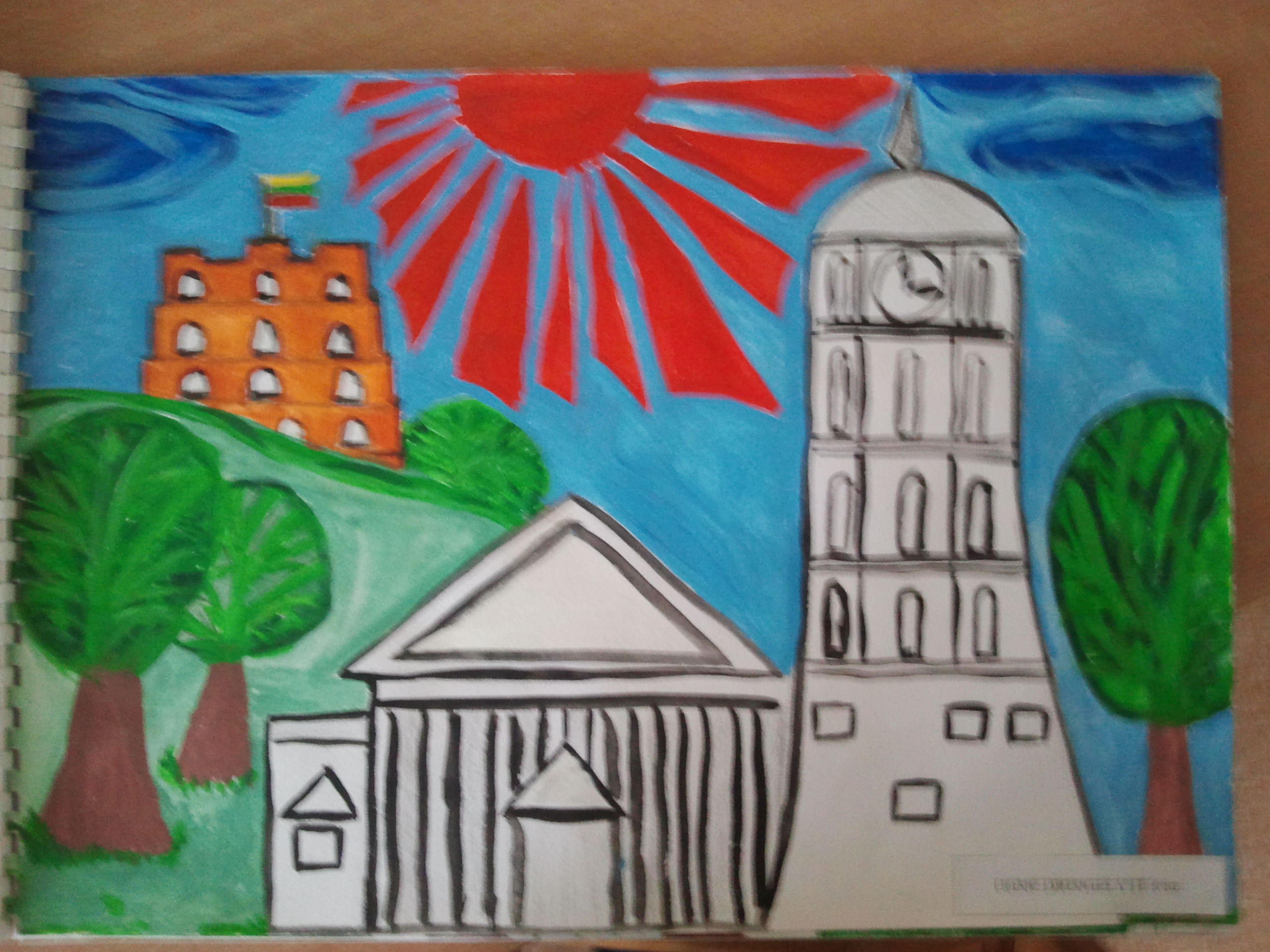 „Saulutės“ gr.  Augusto Tamelio knyga
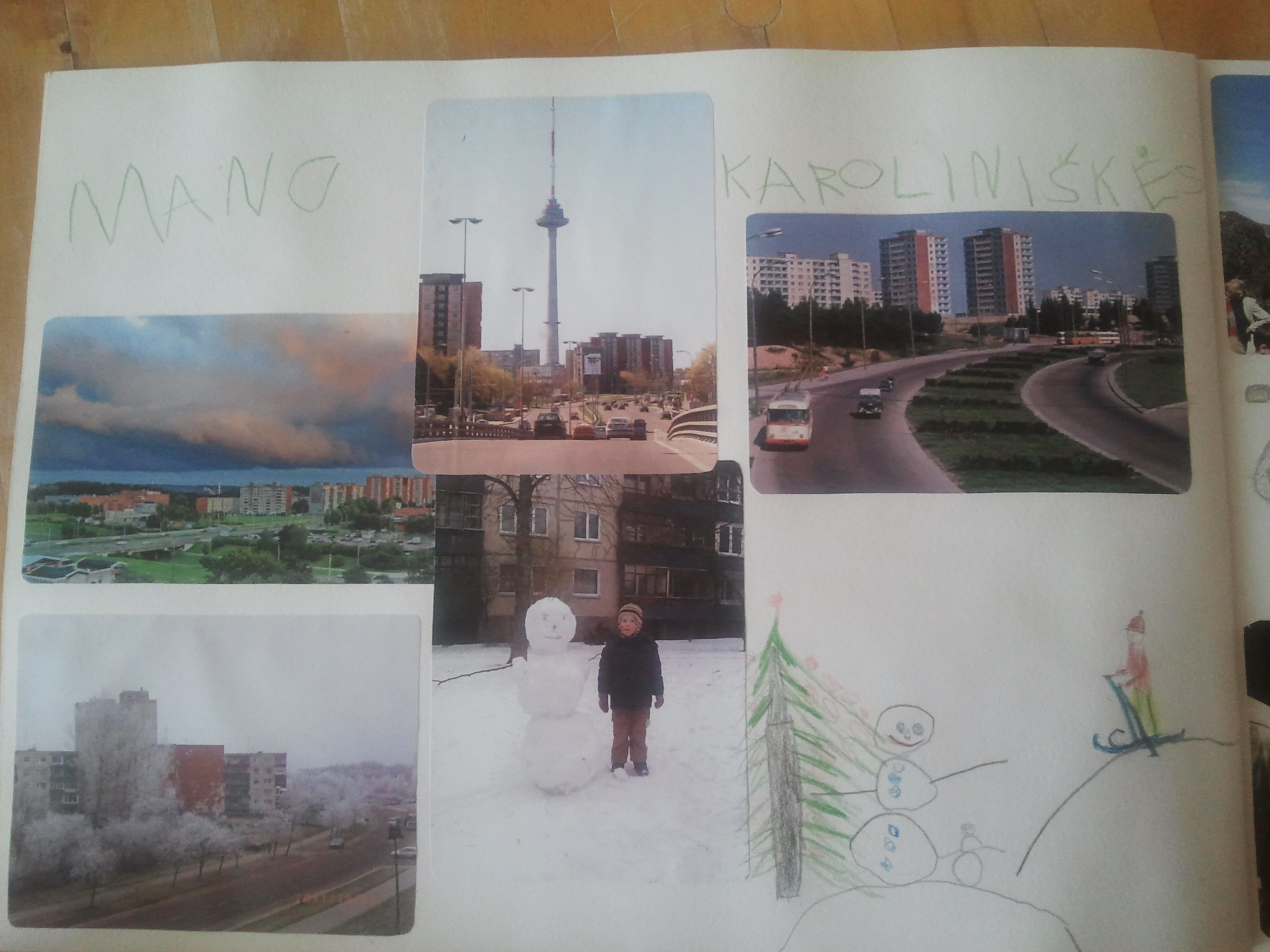 „Vikruolių“ gr. Jorio Rudzevičiaus knyga
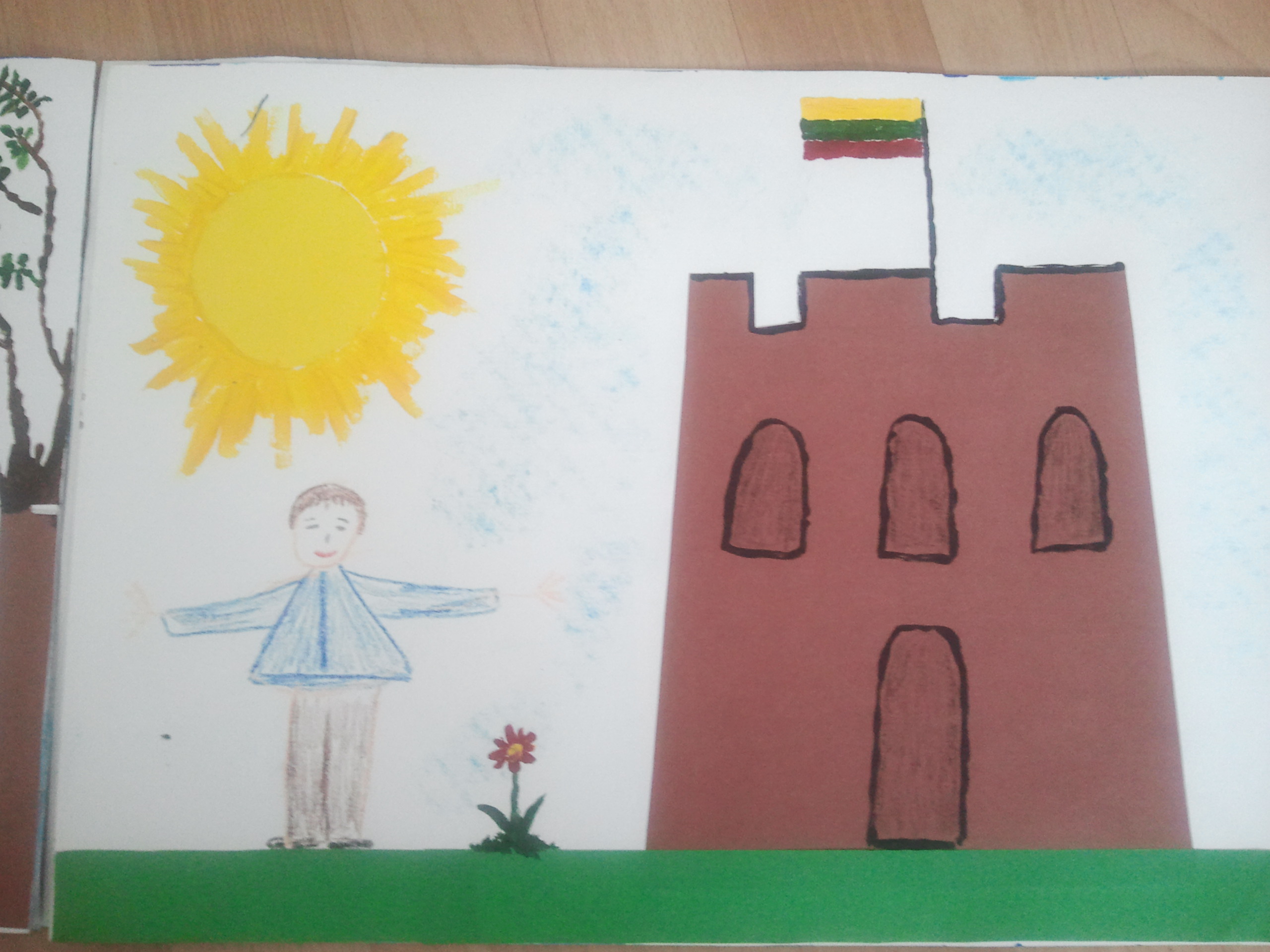 „Vikruolių“ gr. Kotrynos Barciūnaitės knyga
„Vikruolių“ gr. Evitos Eriksonaitės knyga
Paroda „Lietuvos pilys“
Vaikai kartu su tėveliais iš įvairių medžiagų kuria Lietuvos pilis, kurias eksponuojame darželio koridoriuje. 
Ugdytiniai grupės erdvėse taip pat kuria įvairias pilis.
„Vyturėlių“ gr. vaikai
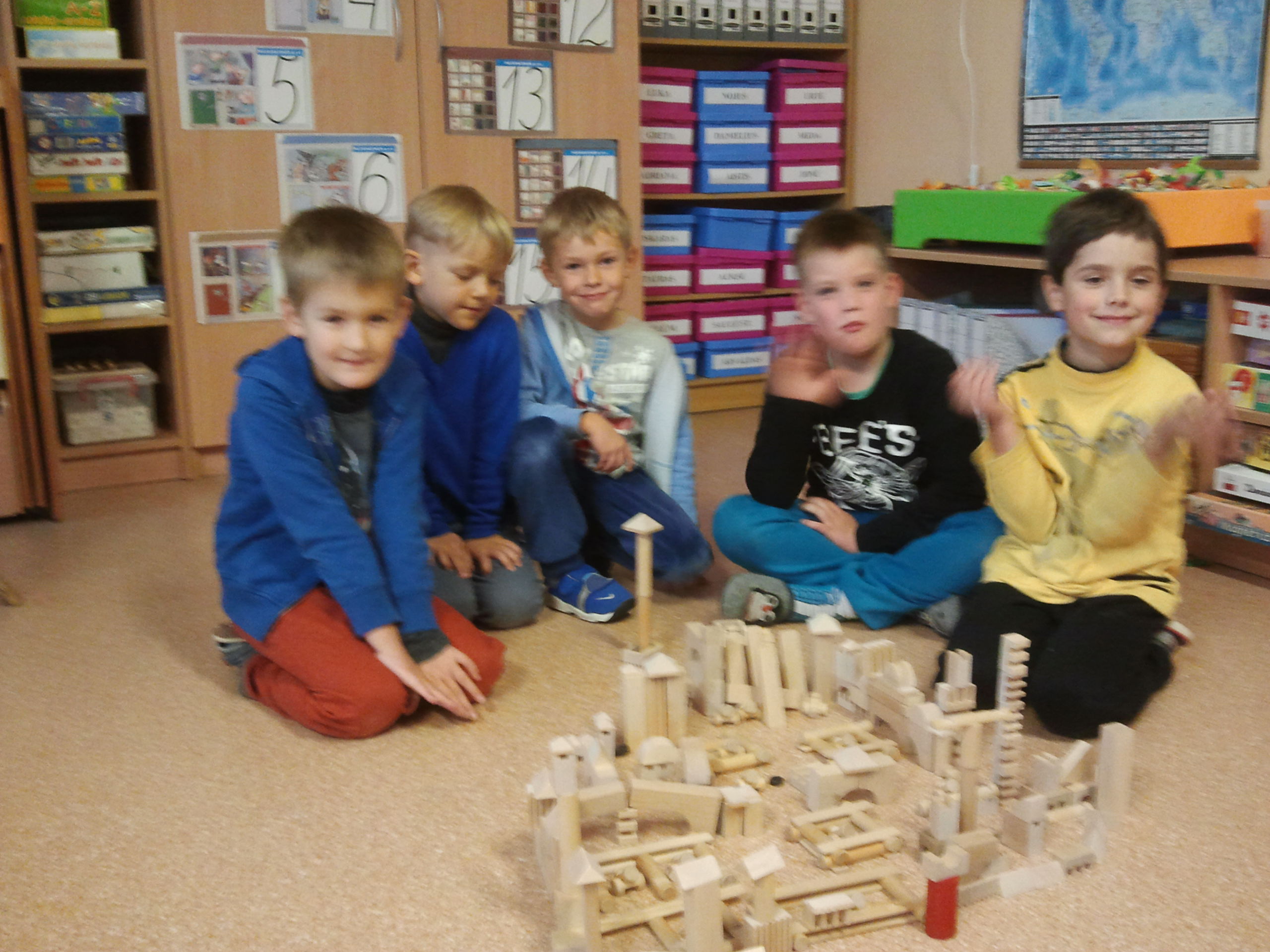 „Saulutės“ gr. vaikų pilys
„Varpelio“ gr. Danieliaus Mitašiūno „Trijų kryžių kalnas“
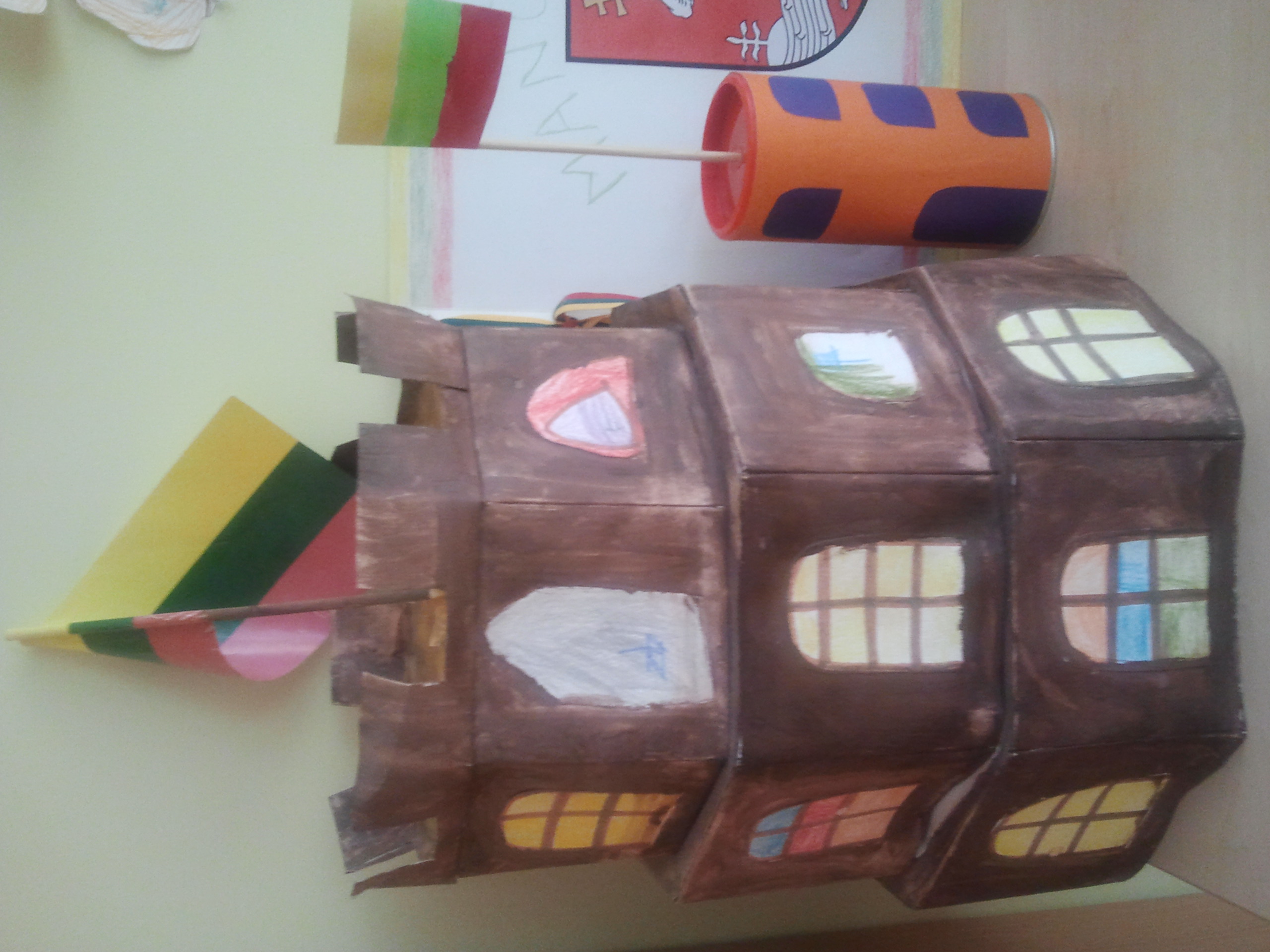 „Pelėdžiukų“ gr. ugdytinių darbeliai
„Bitučių“ gr. vaikų pilys
Patriotinių dainų konkursas
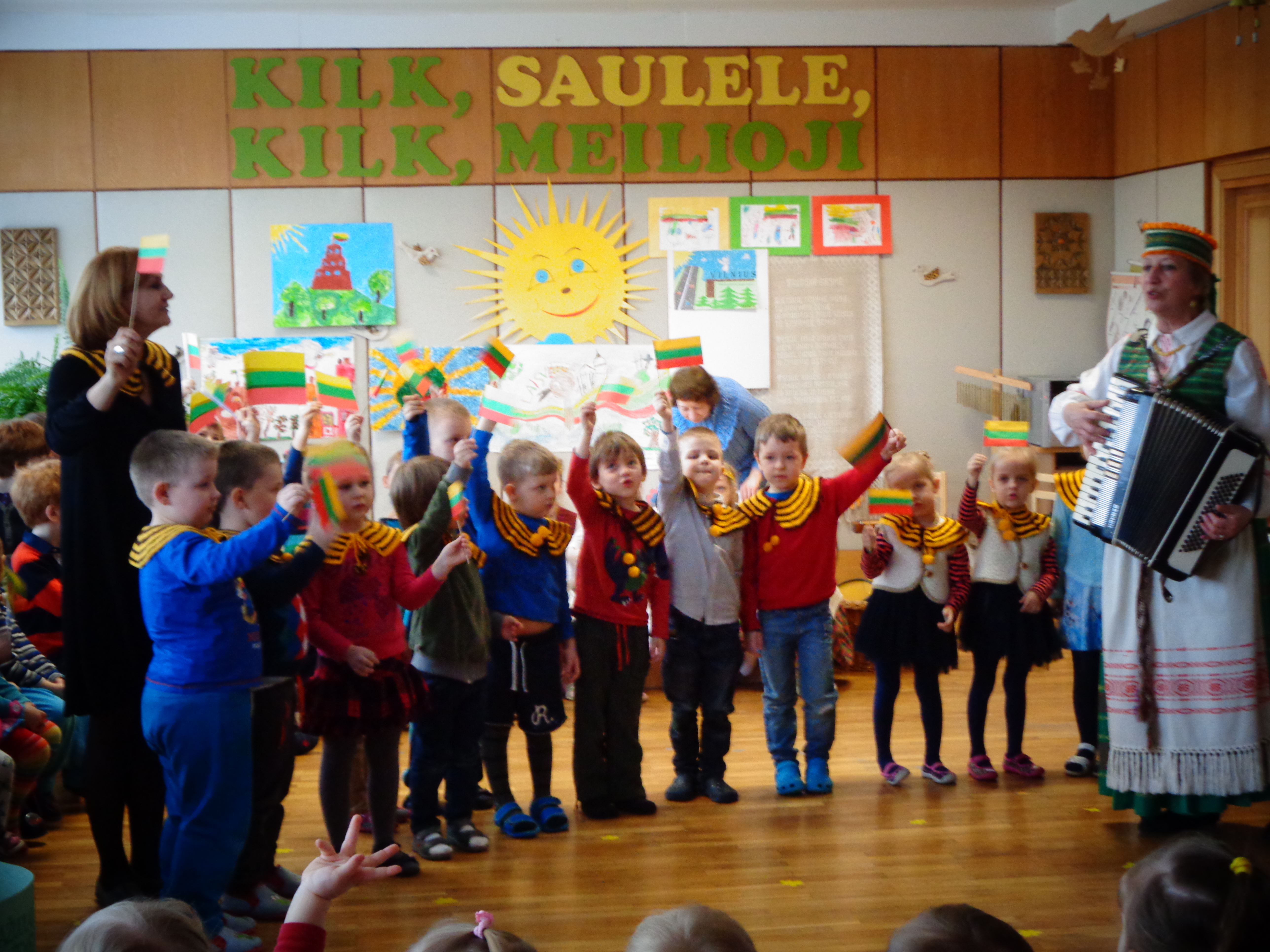 Eilėraščių konkursas „Kilk, saulele, kilk, meilioji“
Mini projektai grupėse
„Vyturėlių“ gr.
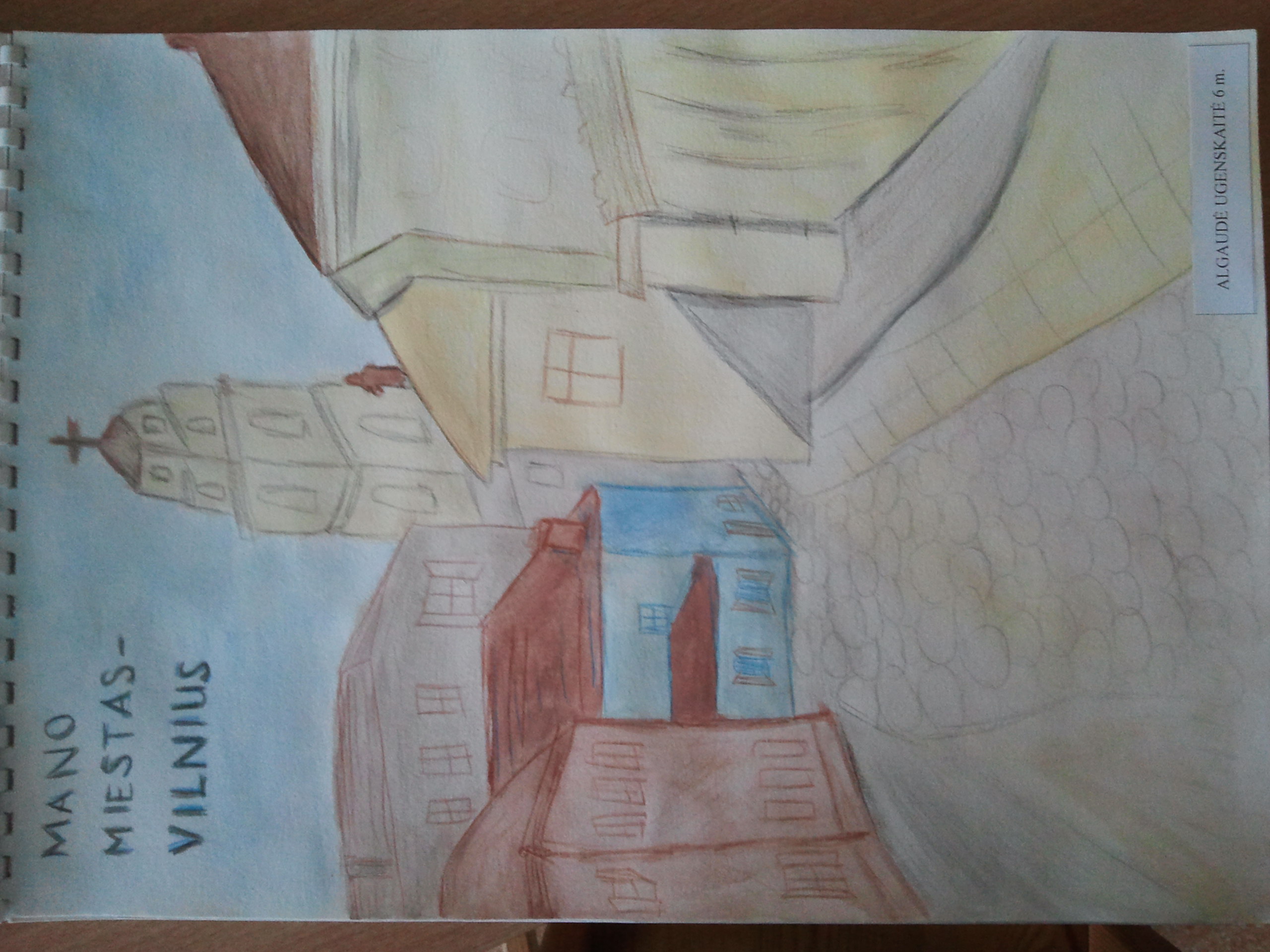 Piešinių parodos grupėse
„Piešiu Lietuvą“
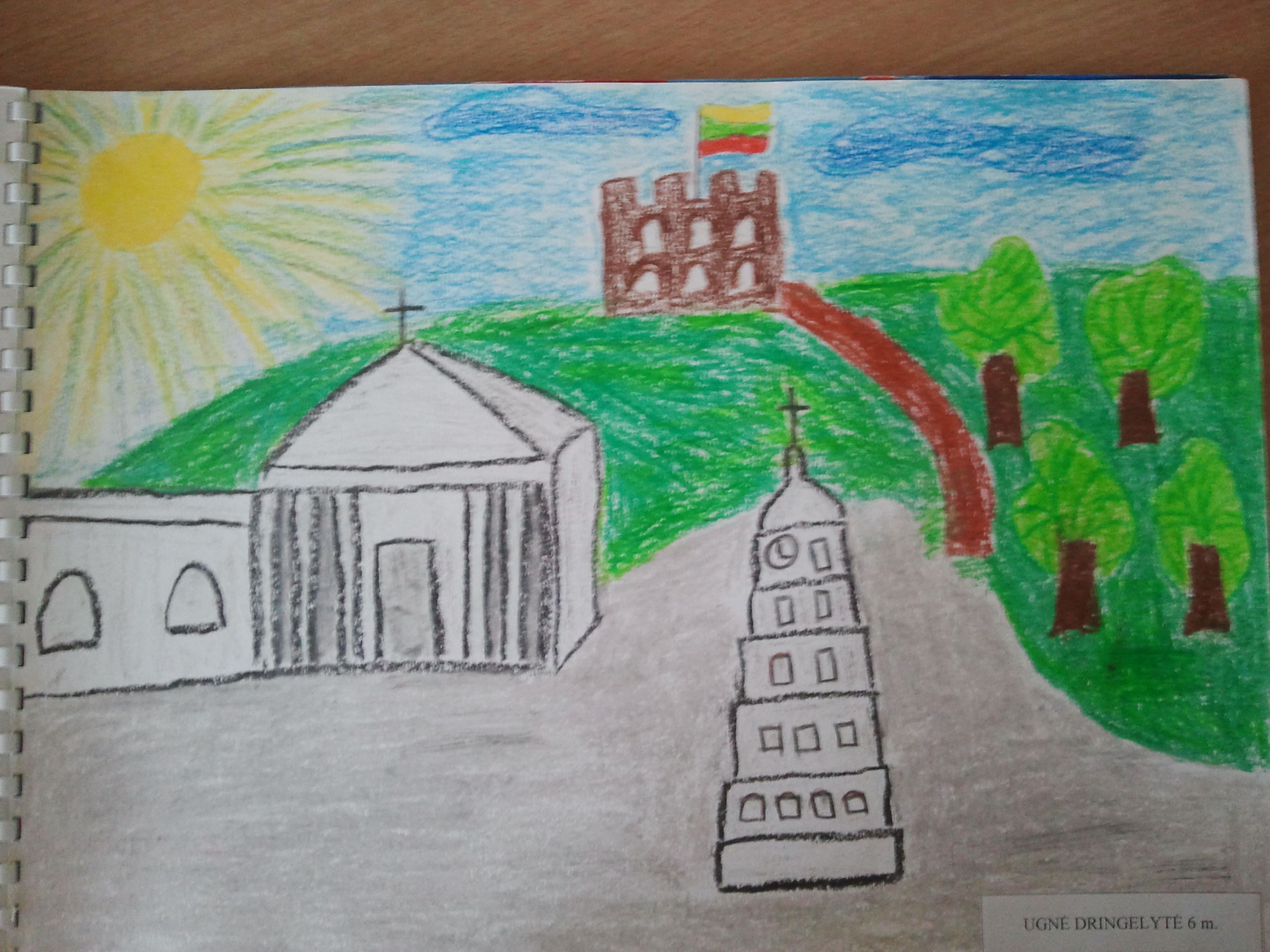 „Vikruolių“ gr.
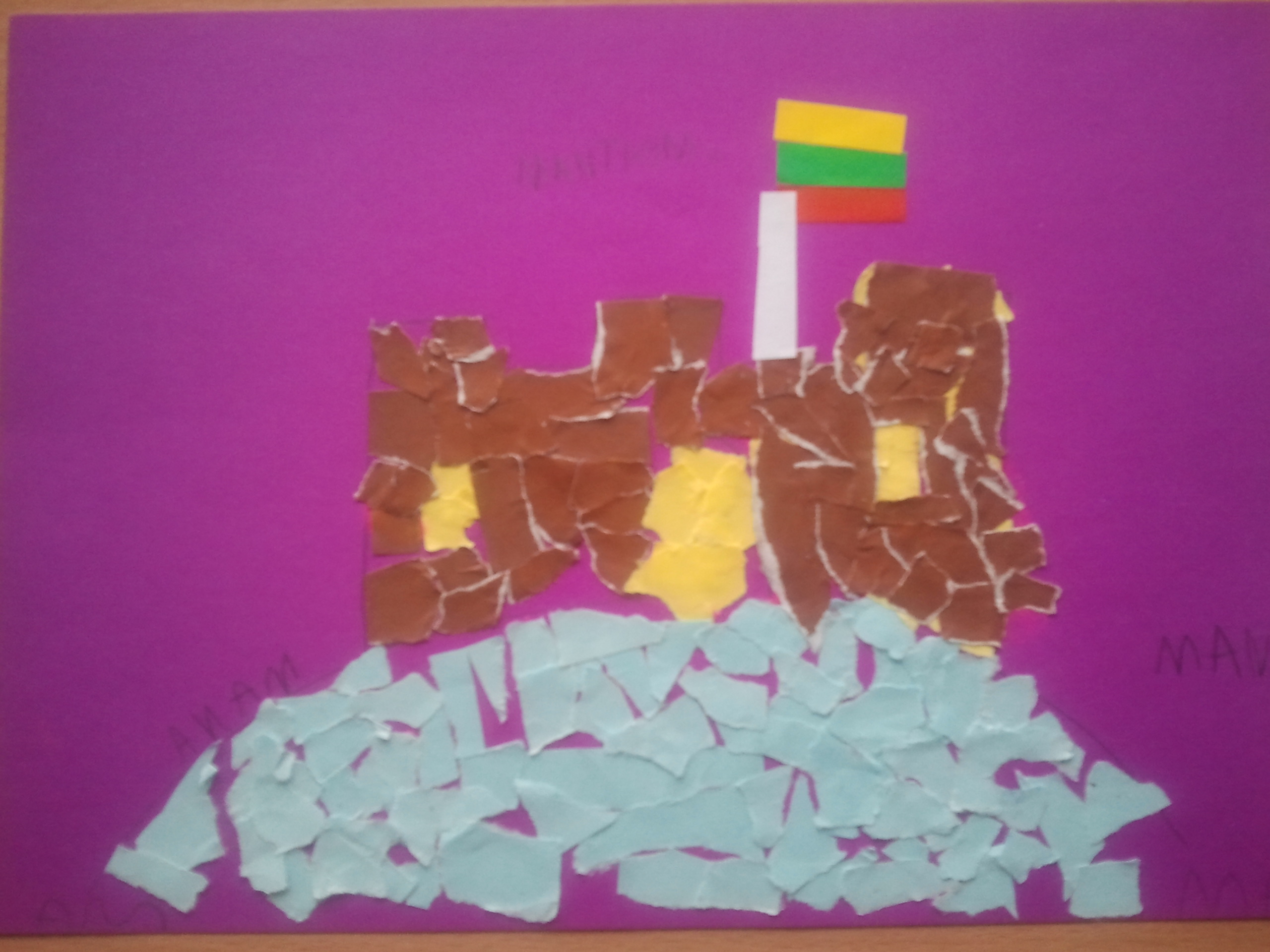 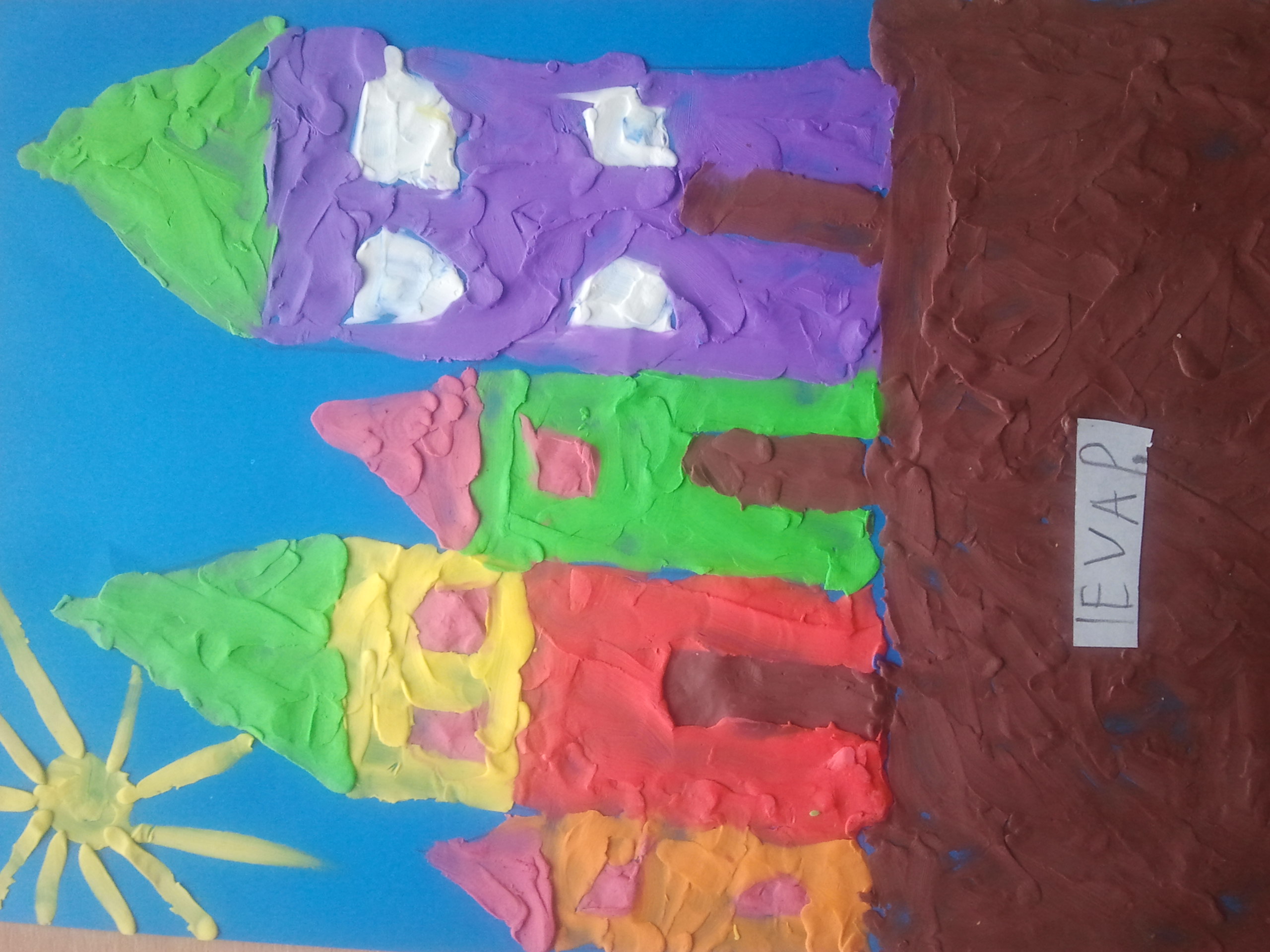 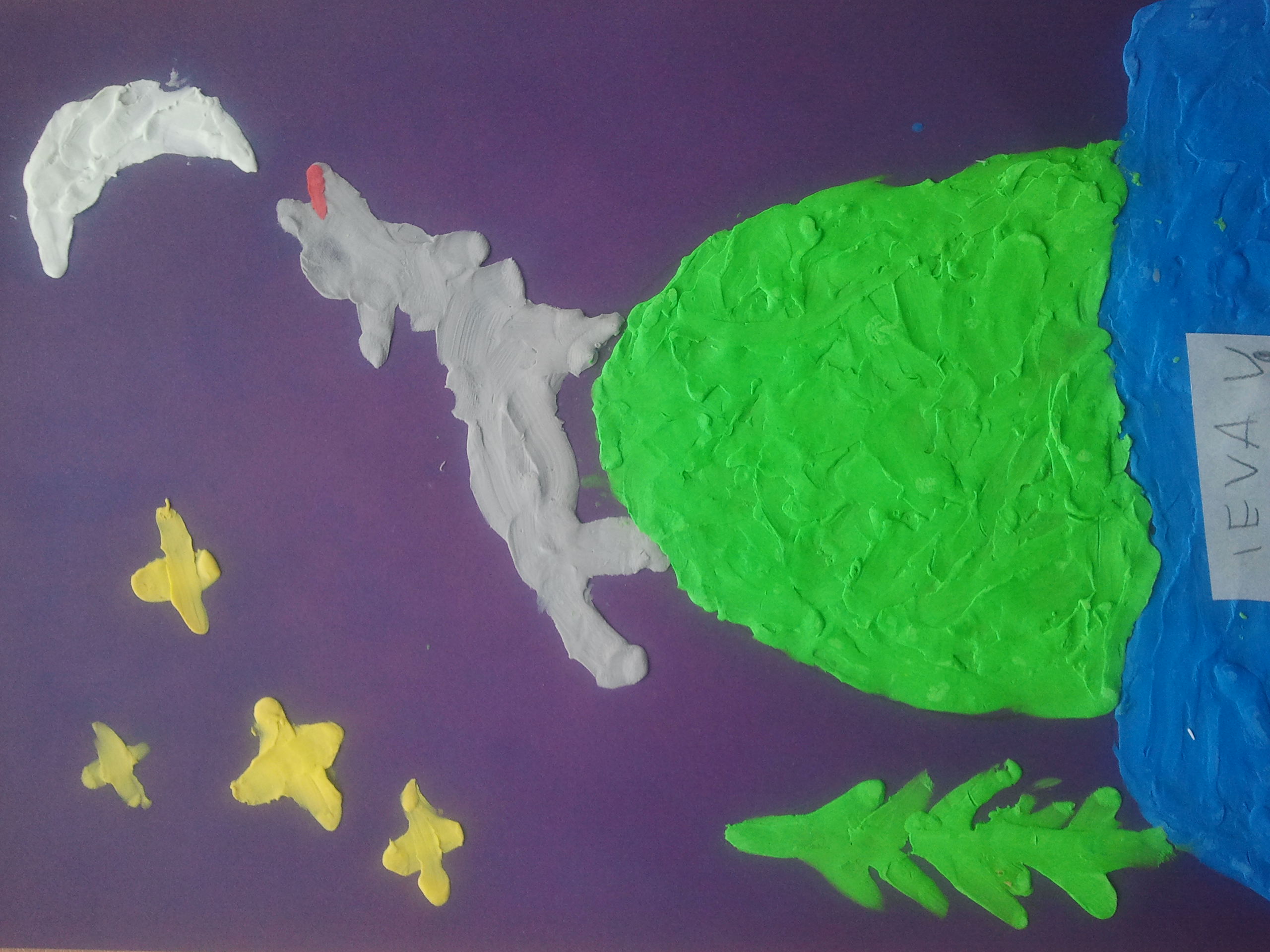 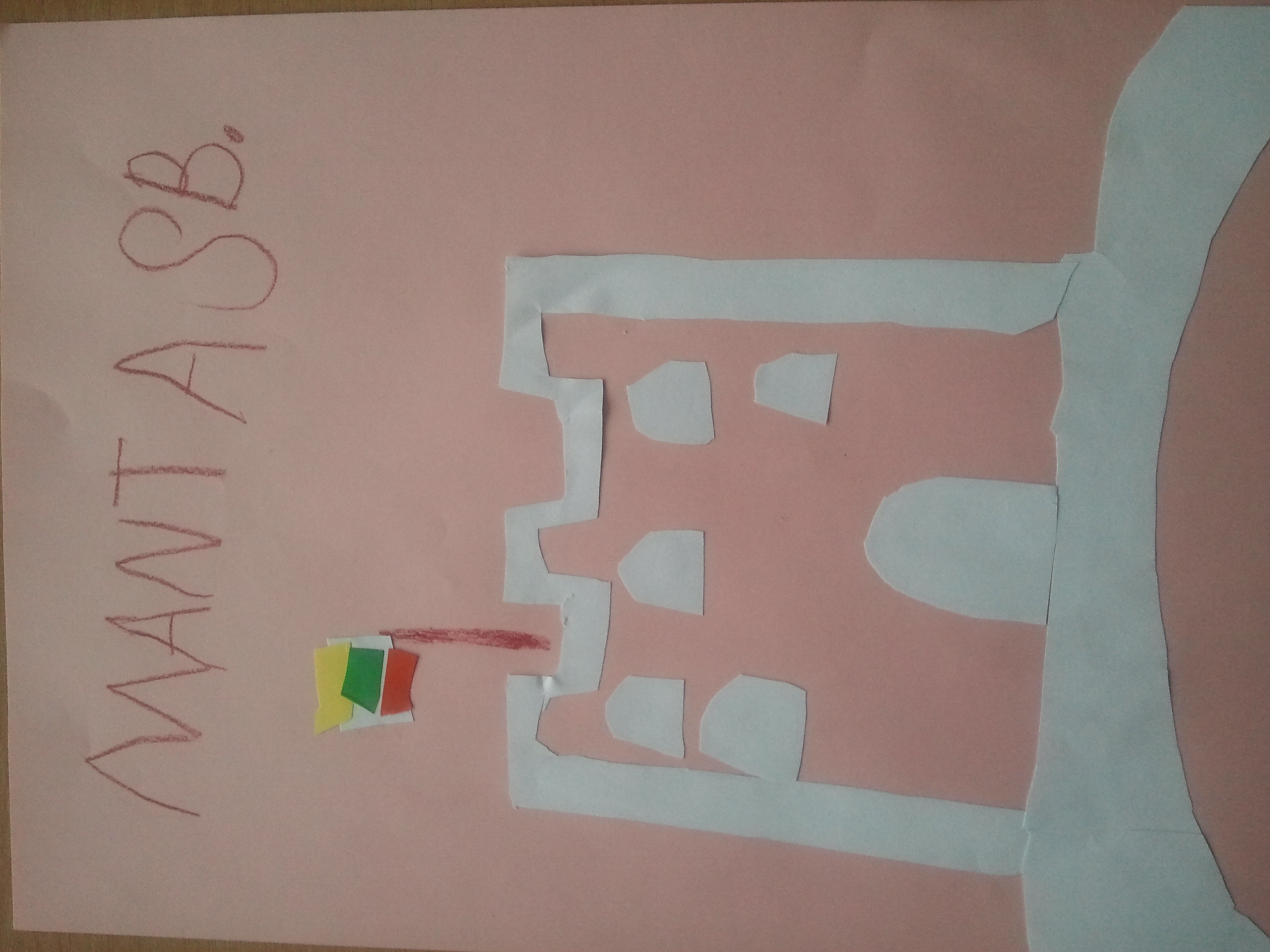 „Varpelio“ gr.							„Saulutės“ gr.
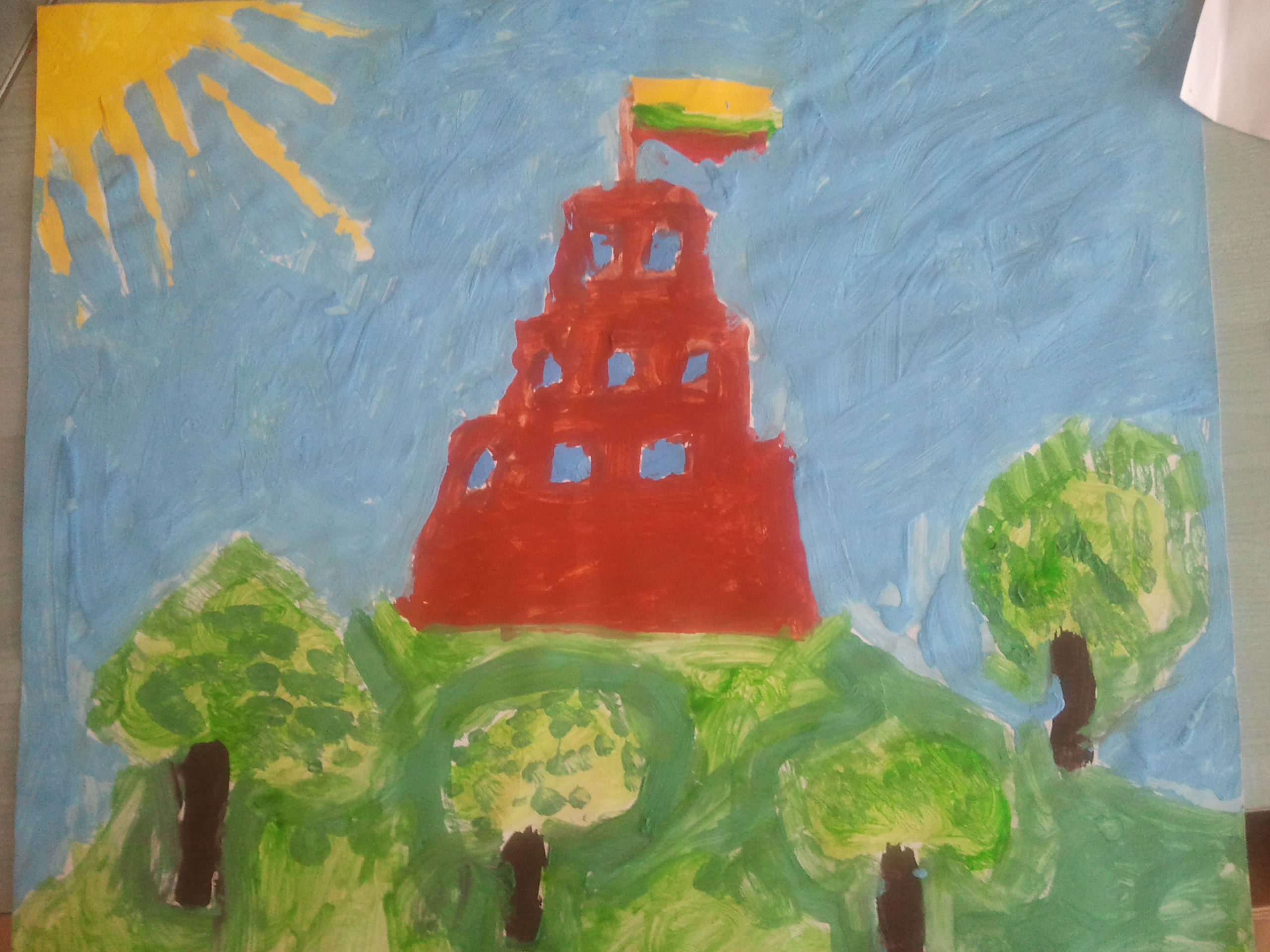 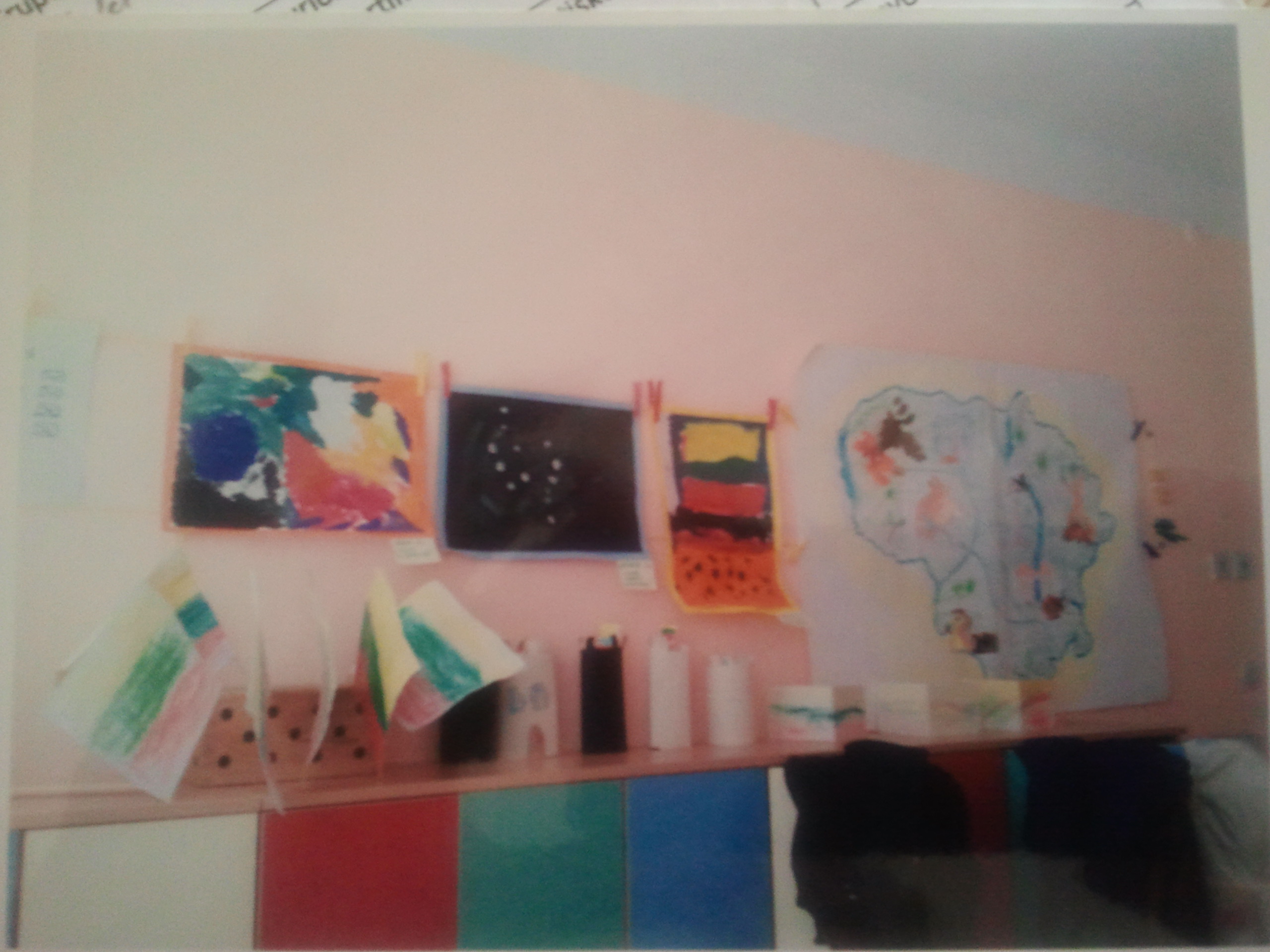 ,,Varpelio”  gr.                                   „Bitučių“ gr.
„Lietuvos žemėlapiai“
“Vyturėlių“ gr.
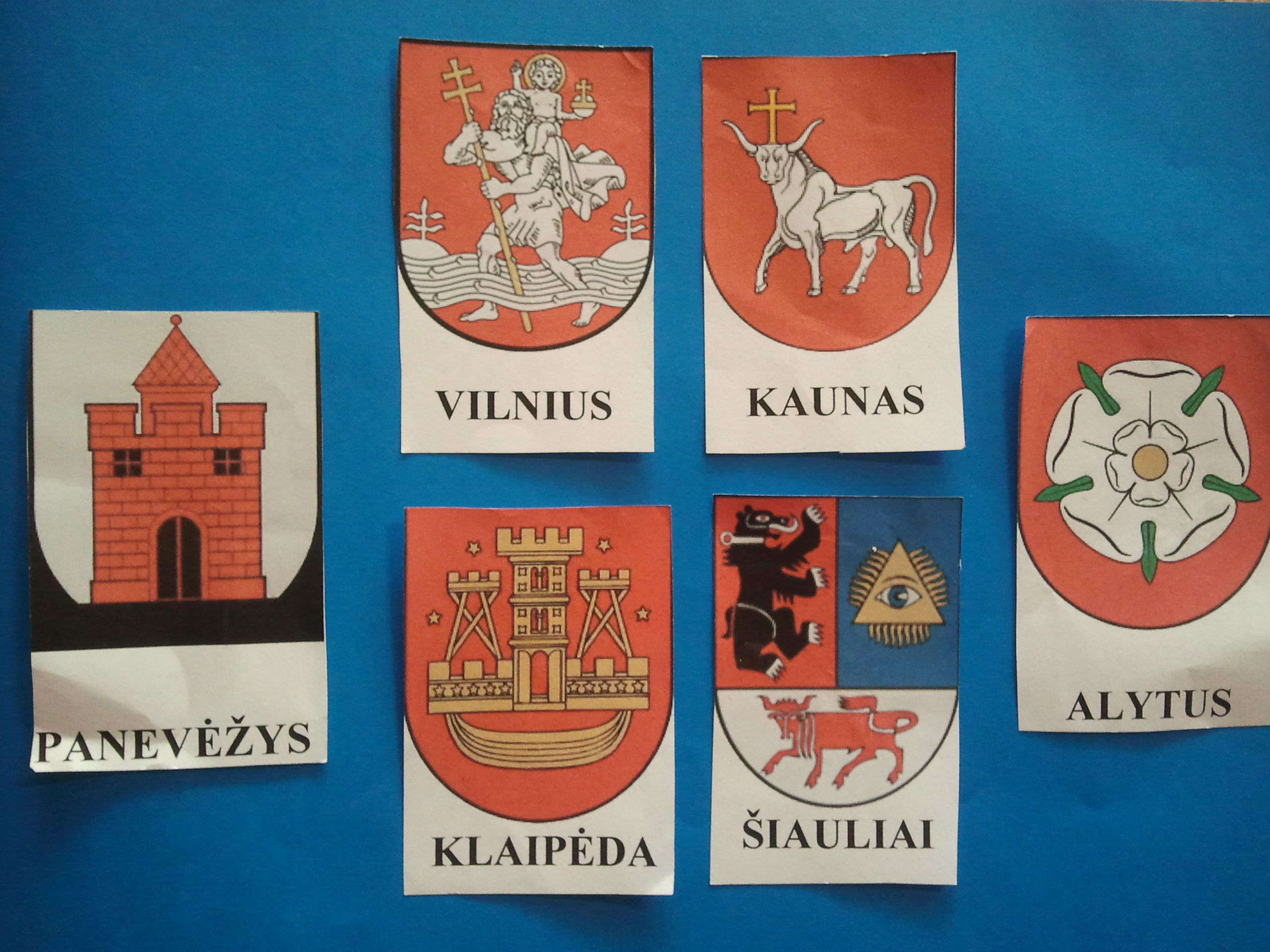 Dominyko Žvirblio tėtis Donatas Ryto rate pasakoja apie Sibirą, tremtinius
Ekskursijos po Lietuvą
,,Vikruolių“ gr.